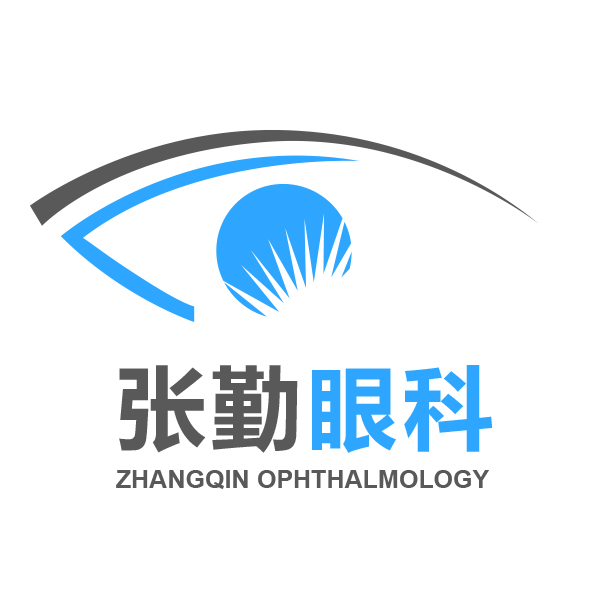 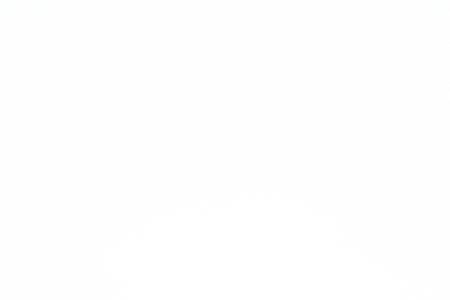 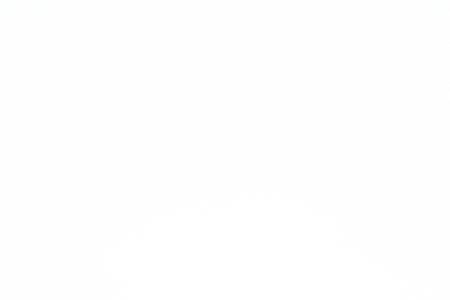 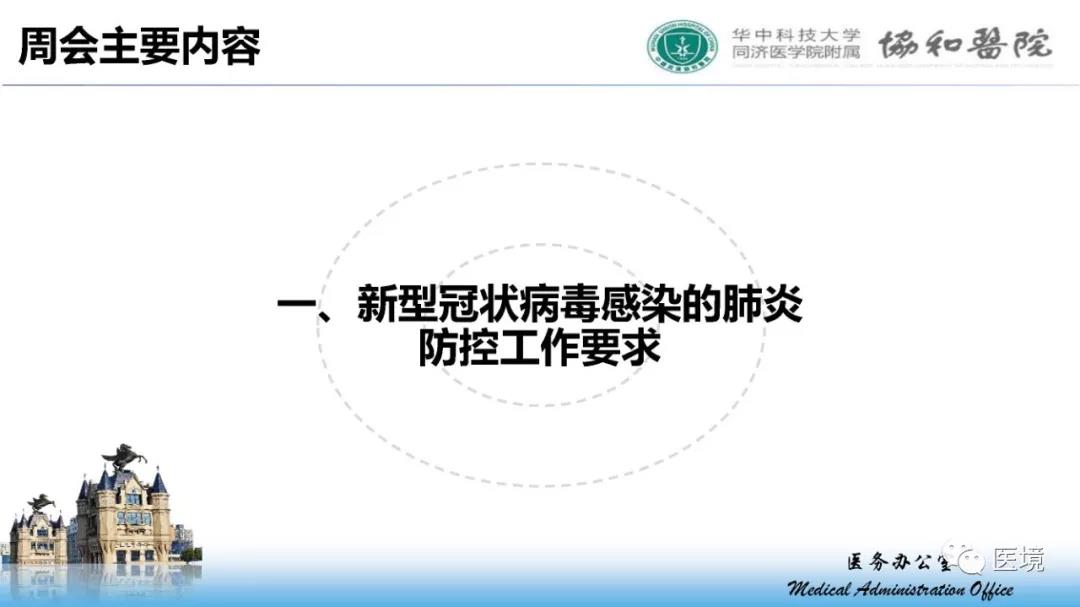 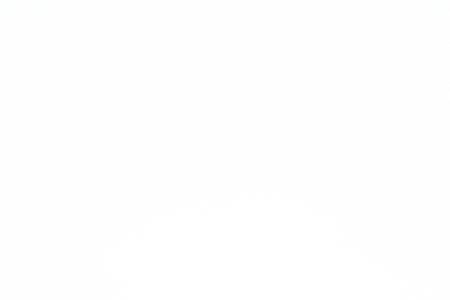 新型冠状病毒感染的肺炎
防控工作要求
泰州张勤眼科医院集团
医疗质量与安全管理委员会
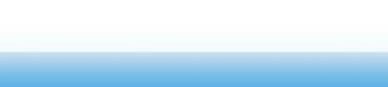 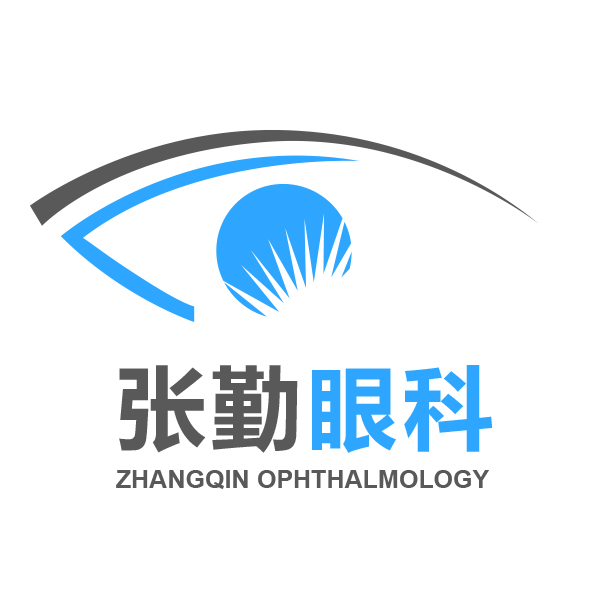 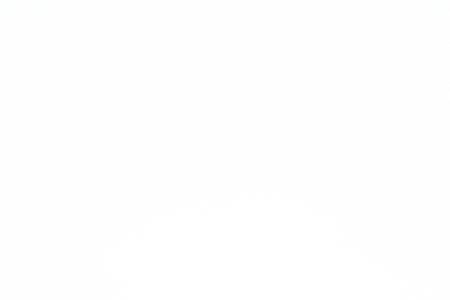 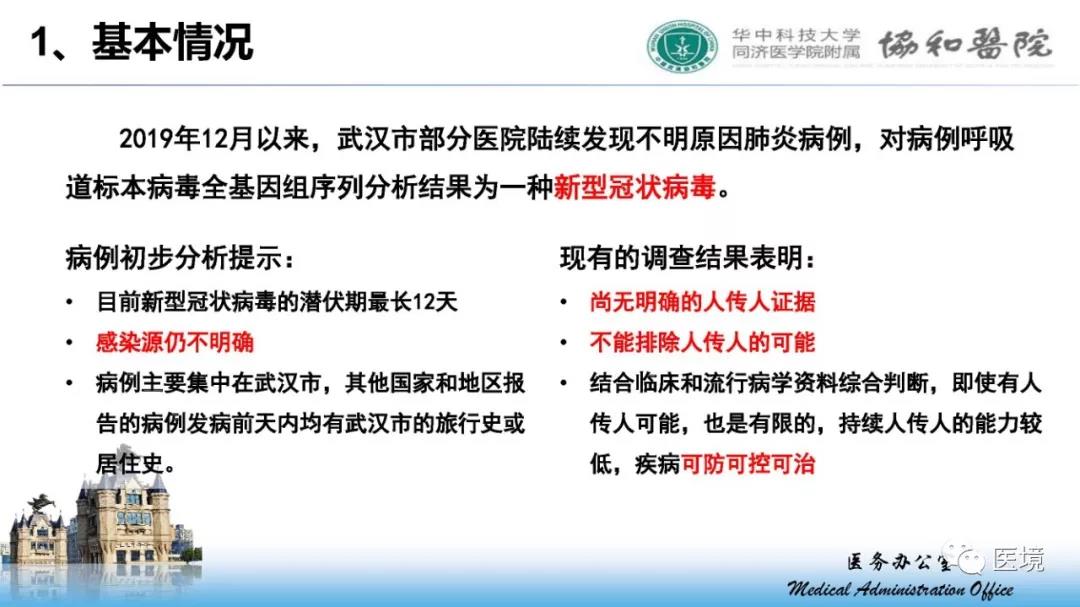 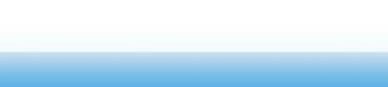 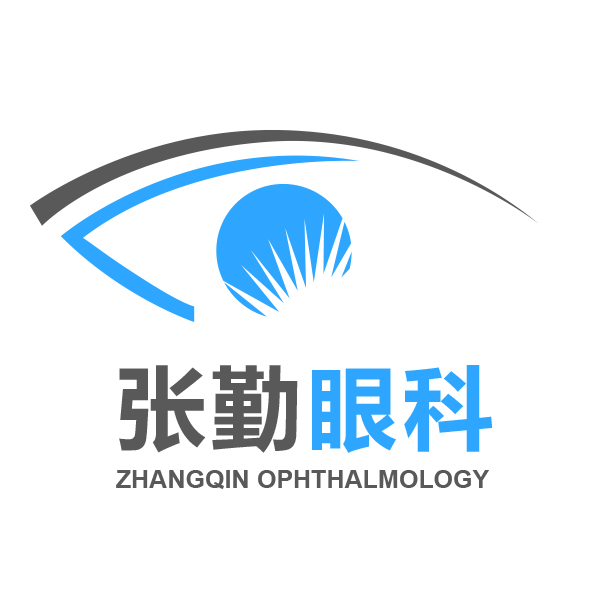 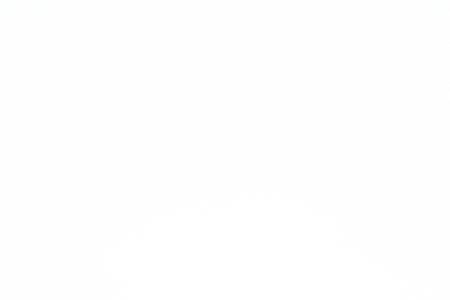 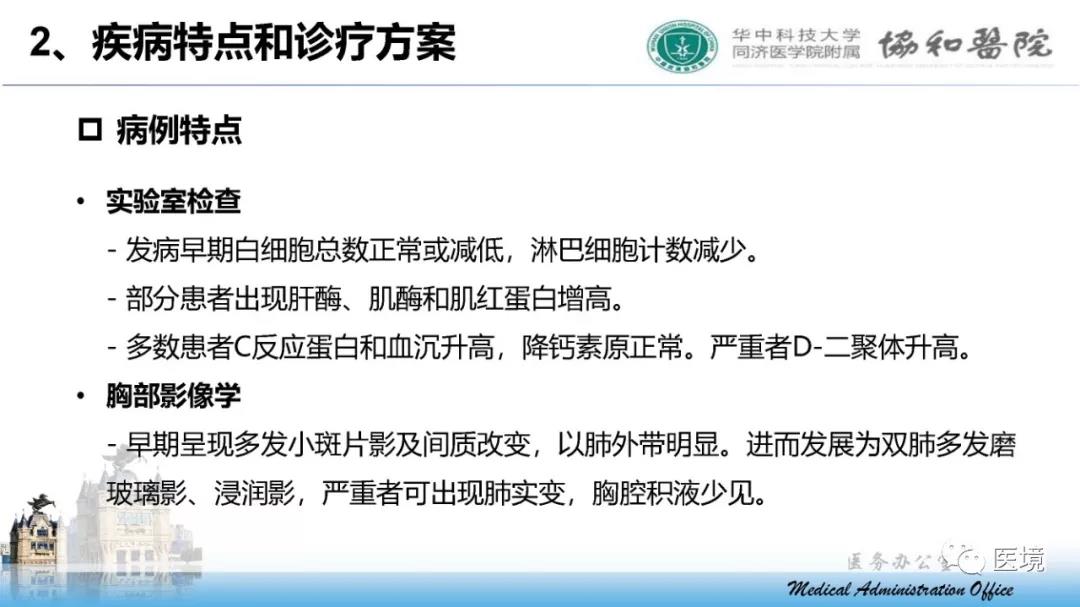 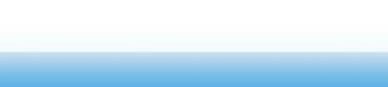 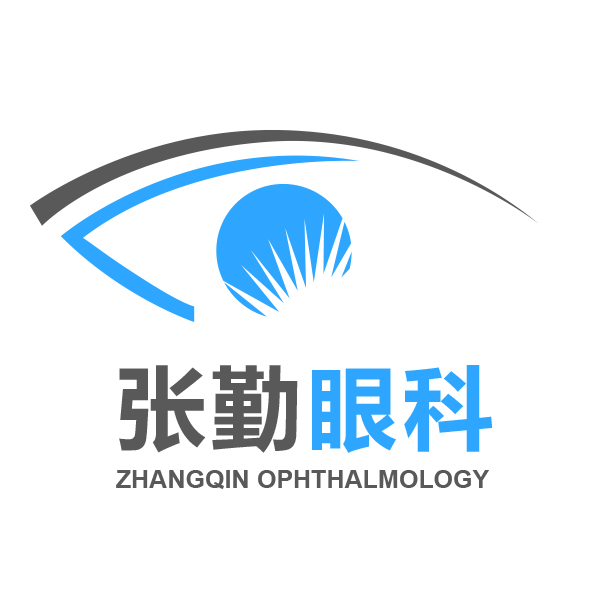 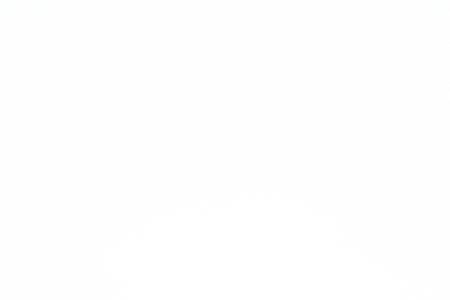 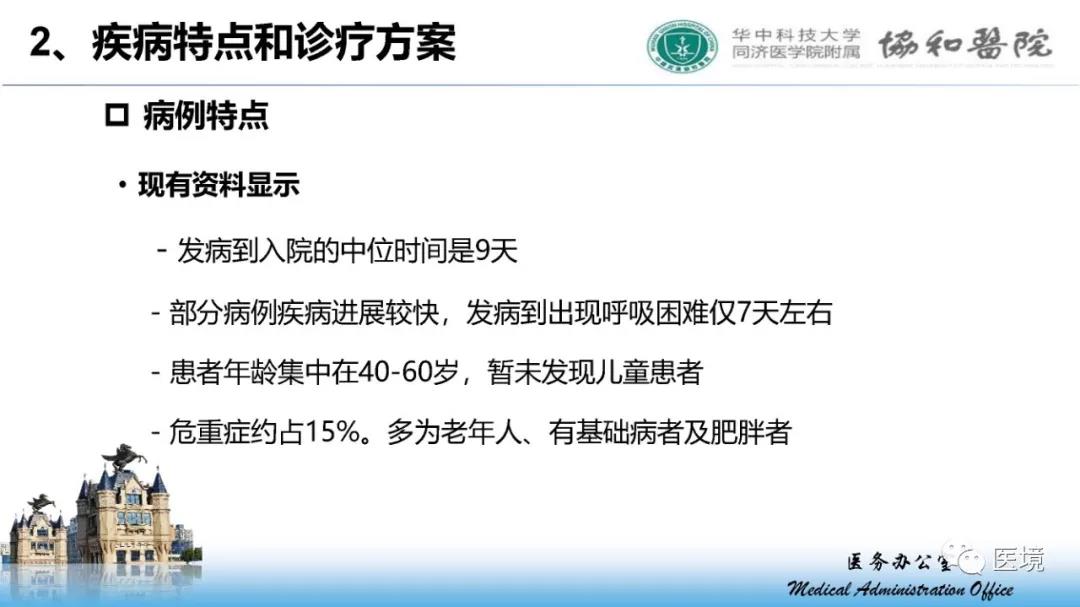 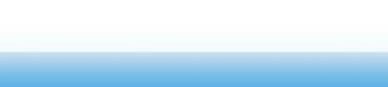 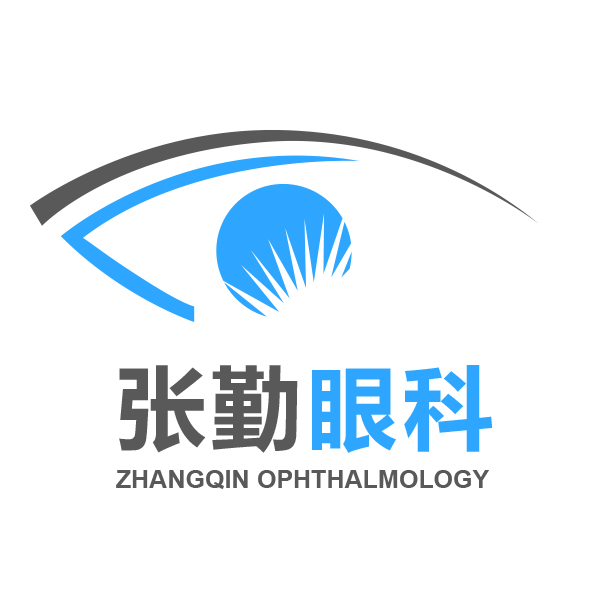 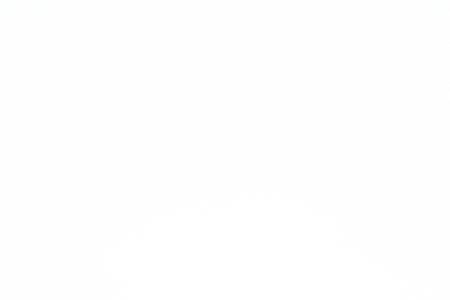 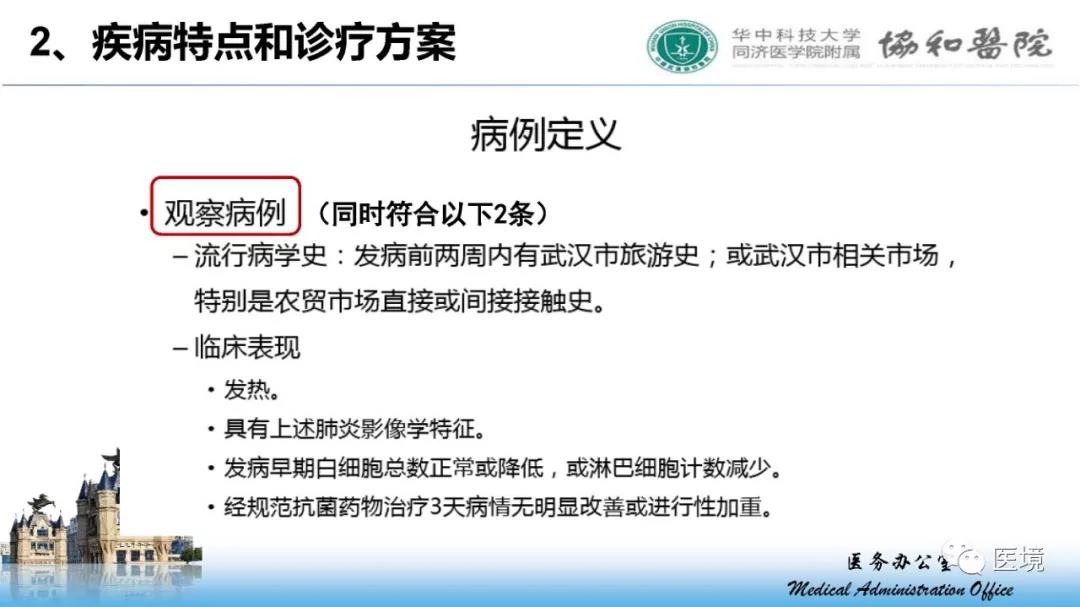 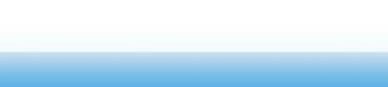 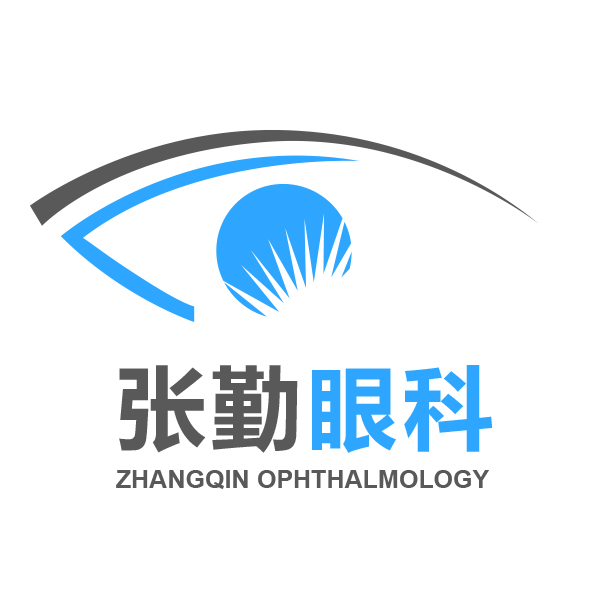 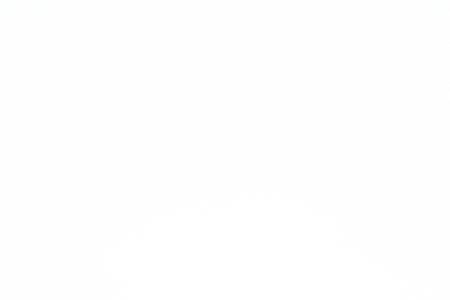 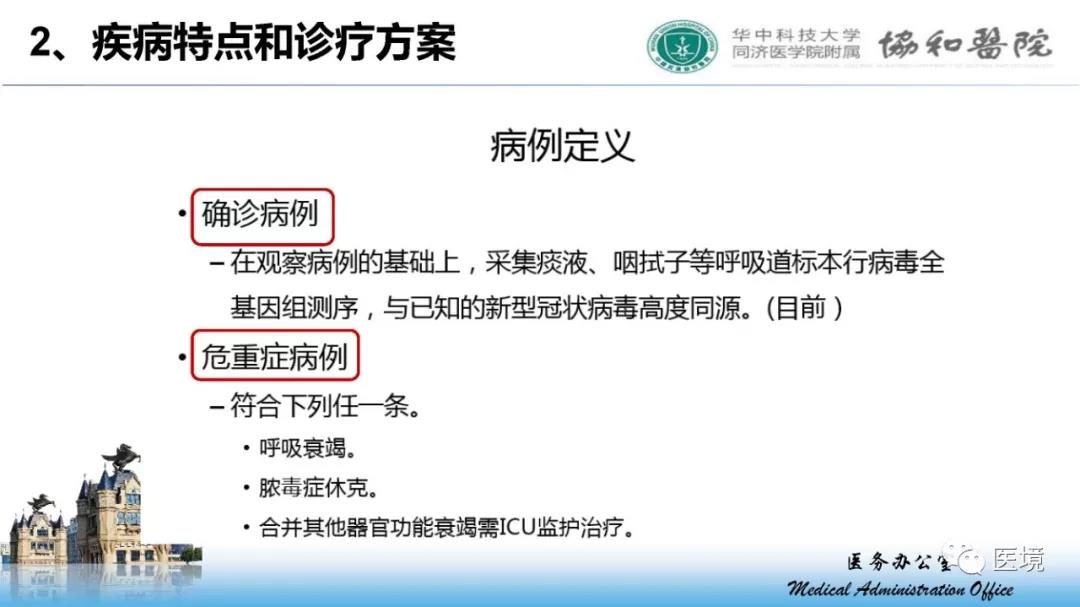 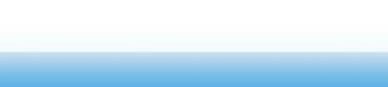 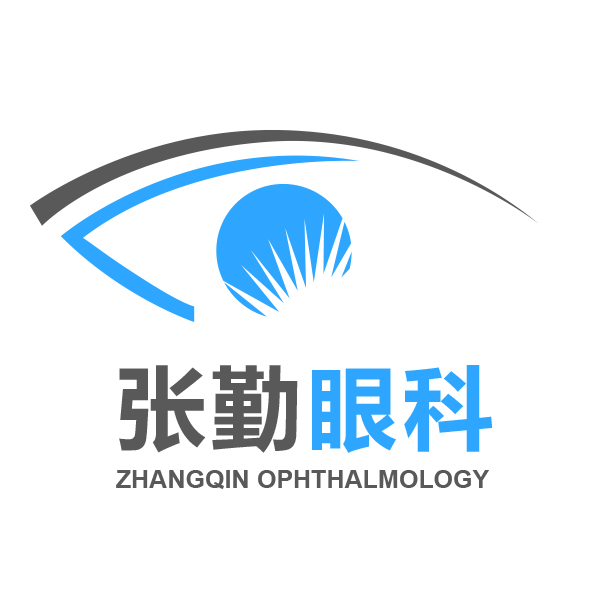 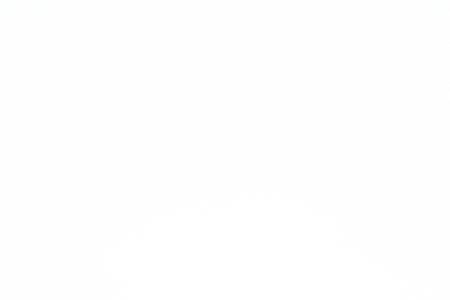 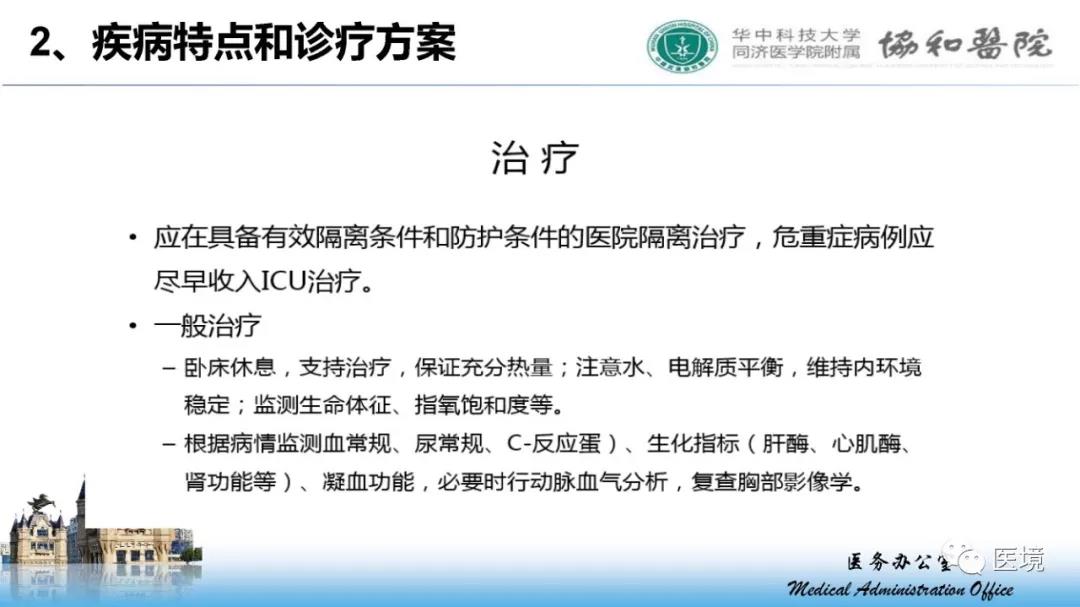 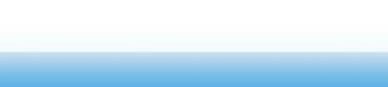 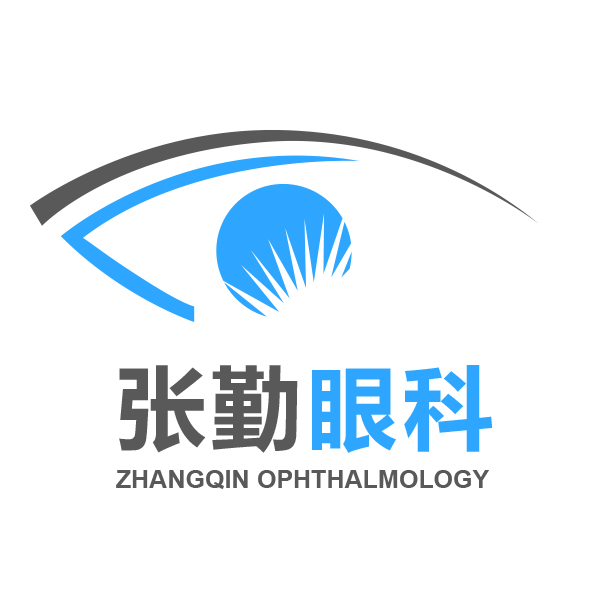 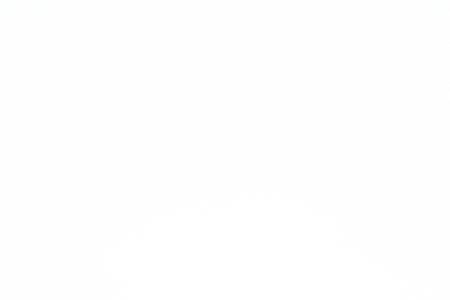 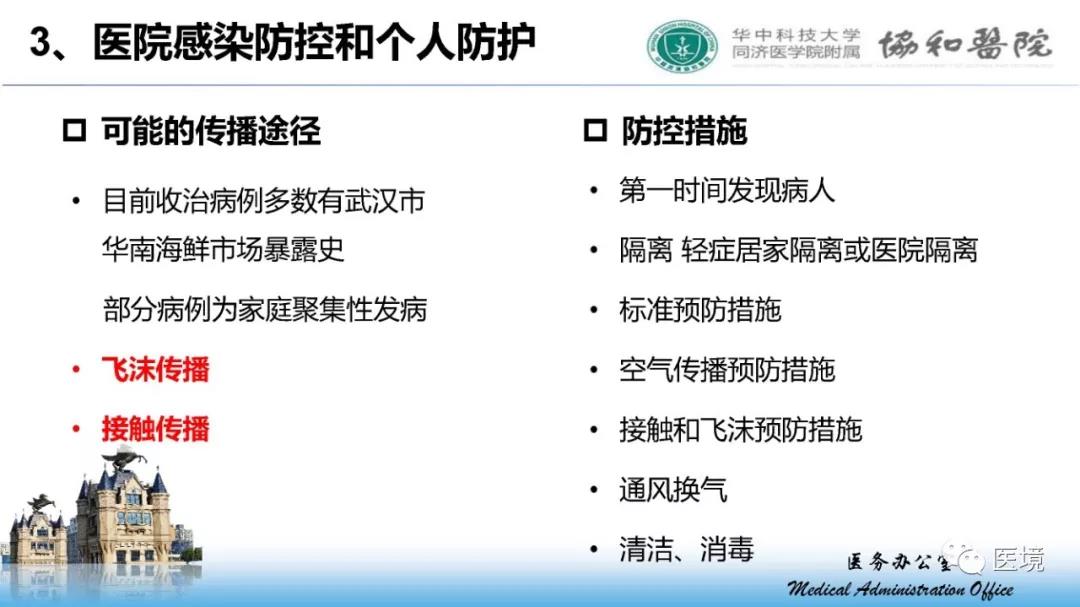 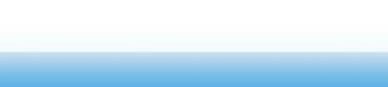 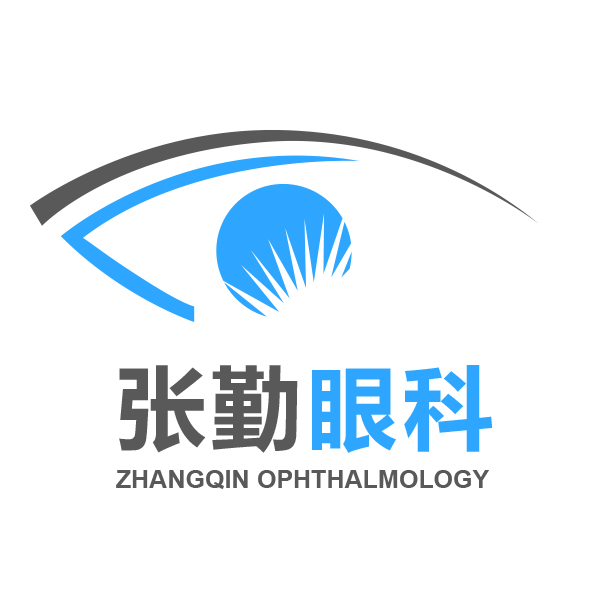 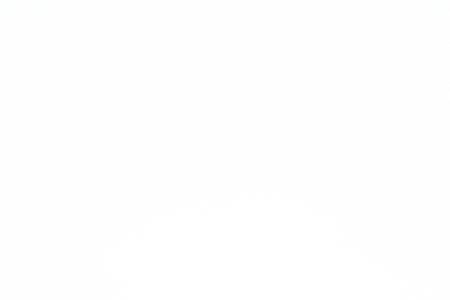 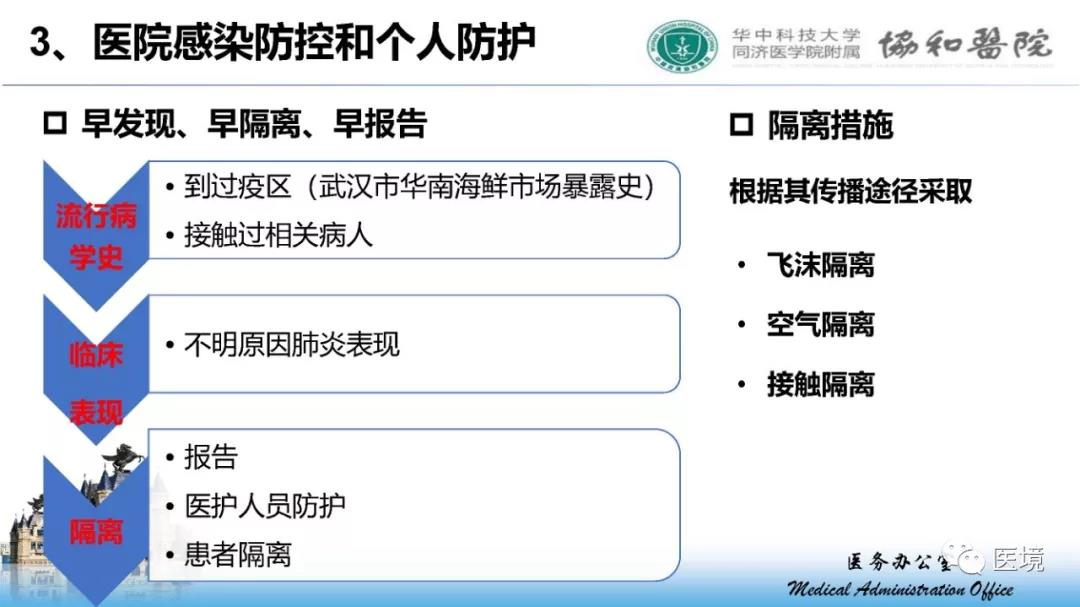 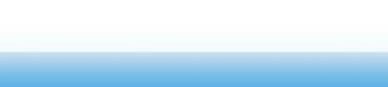 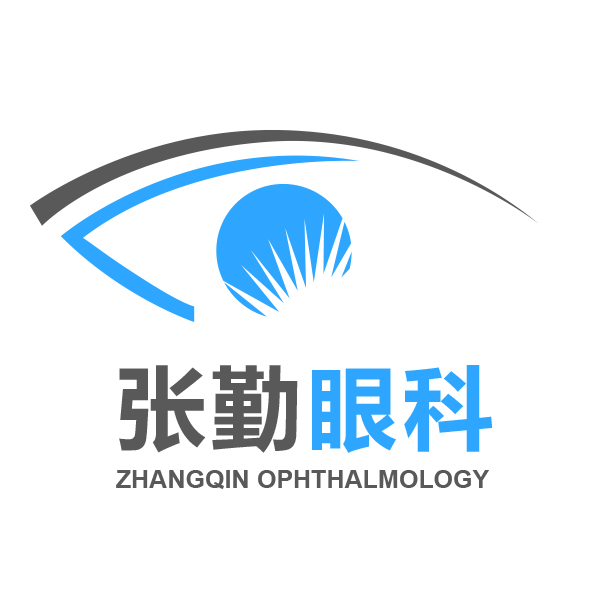 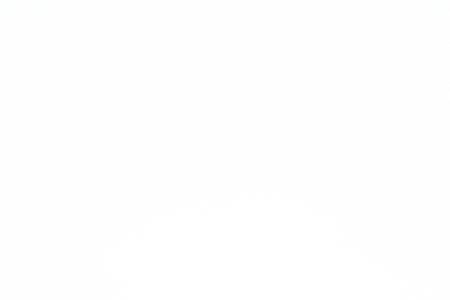 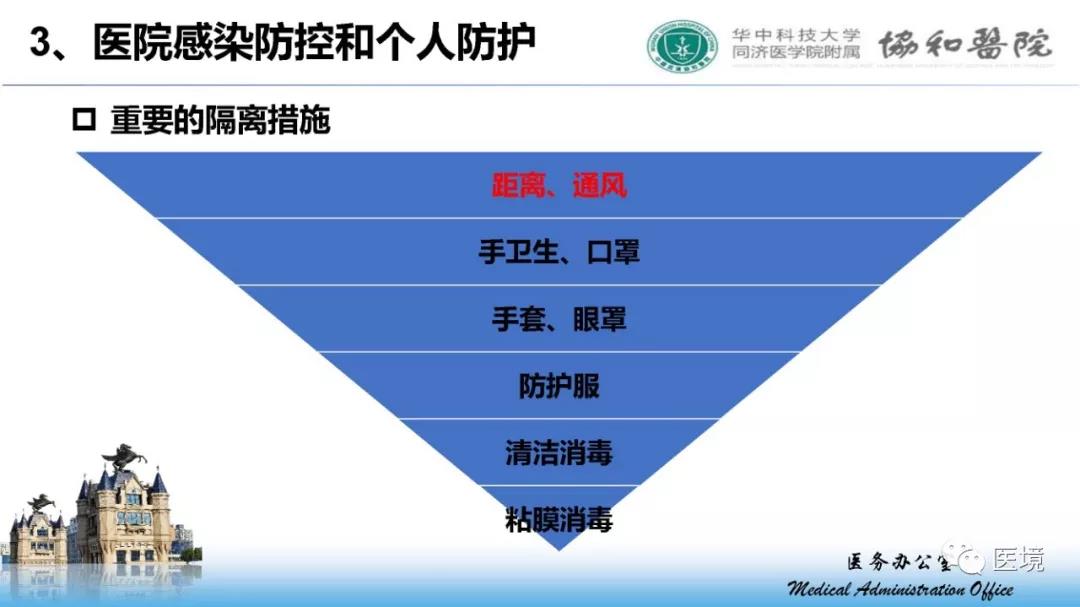 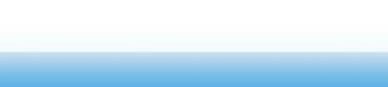 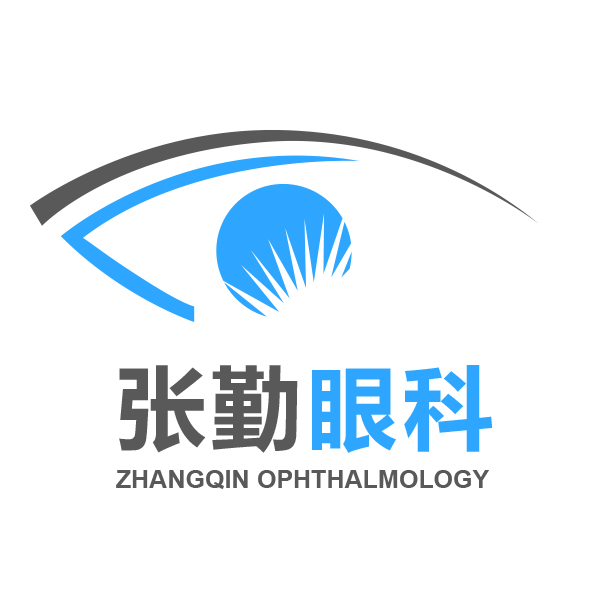 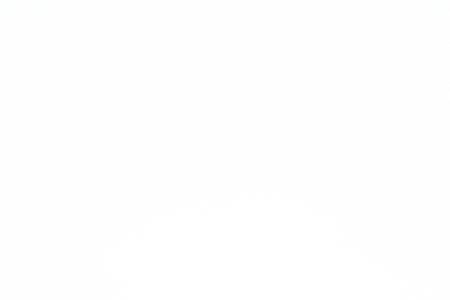 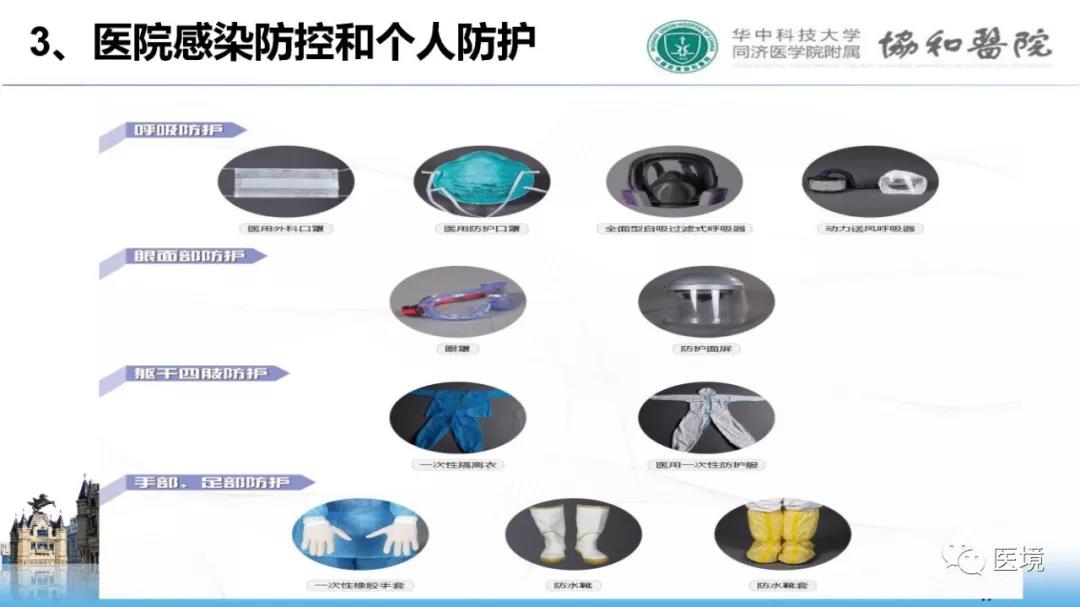 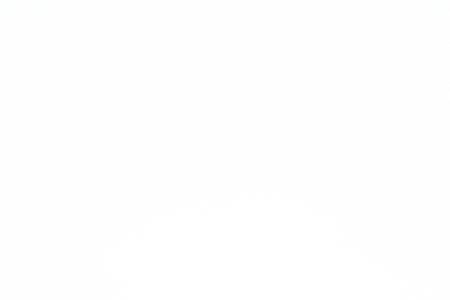 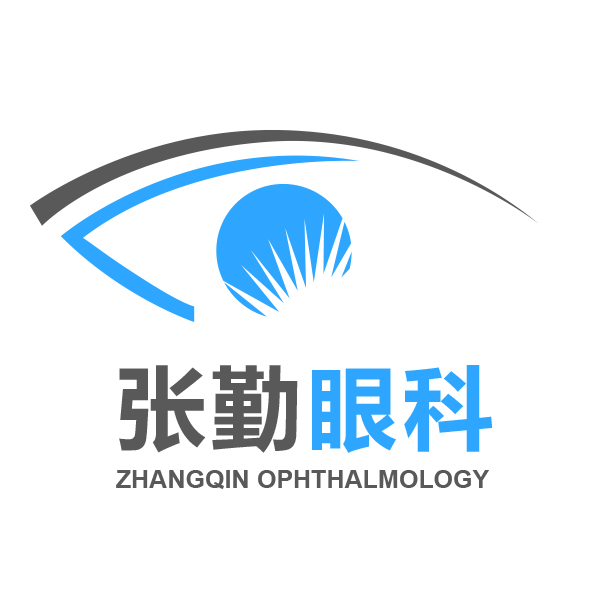 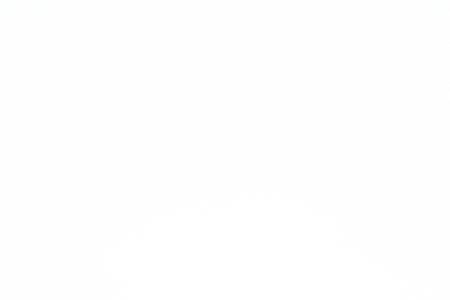 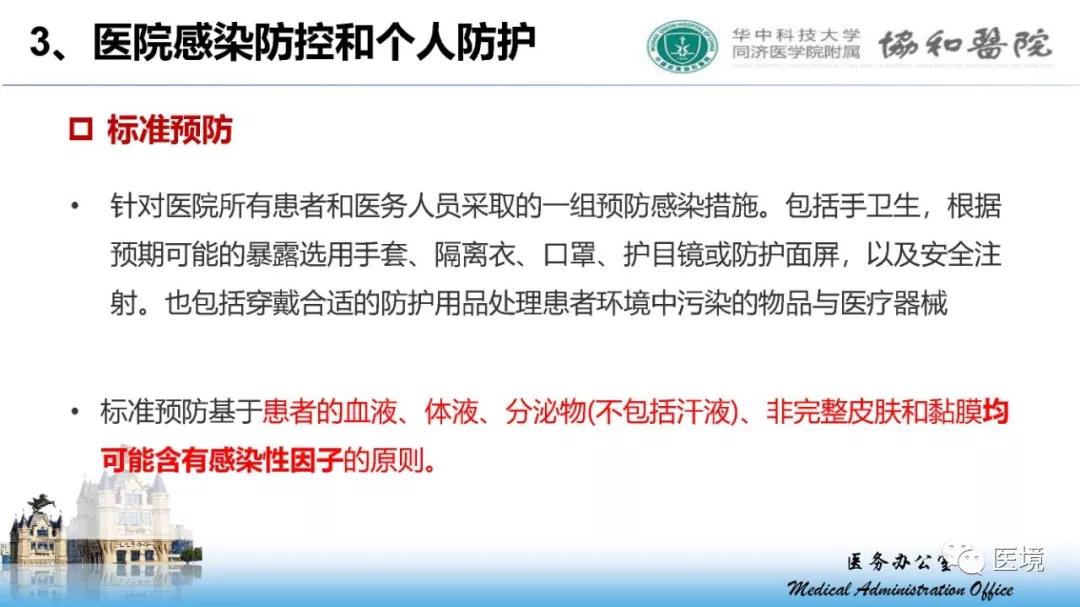 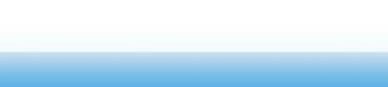 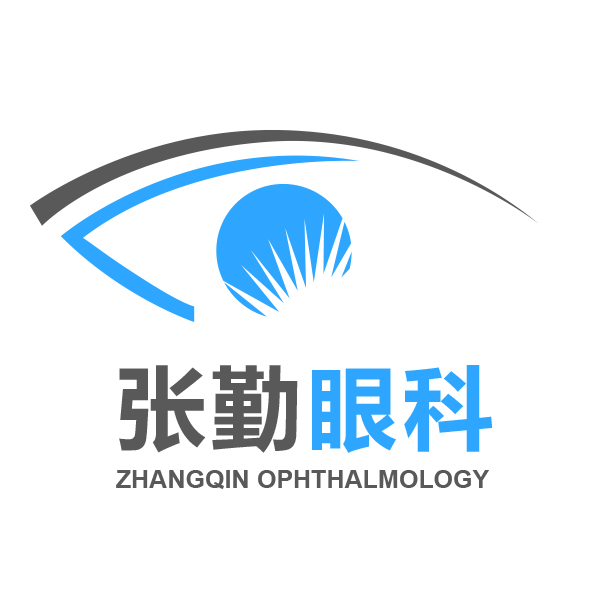 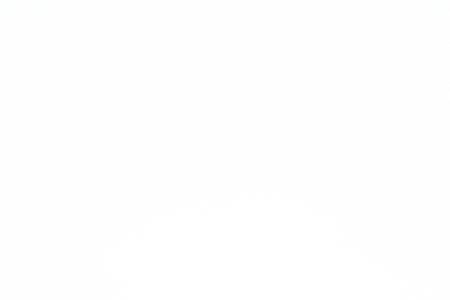 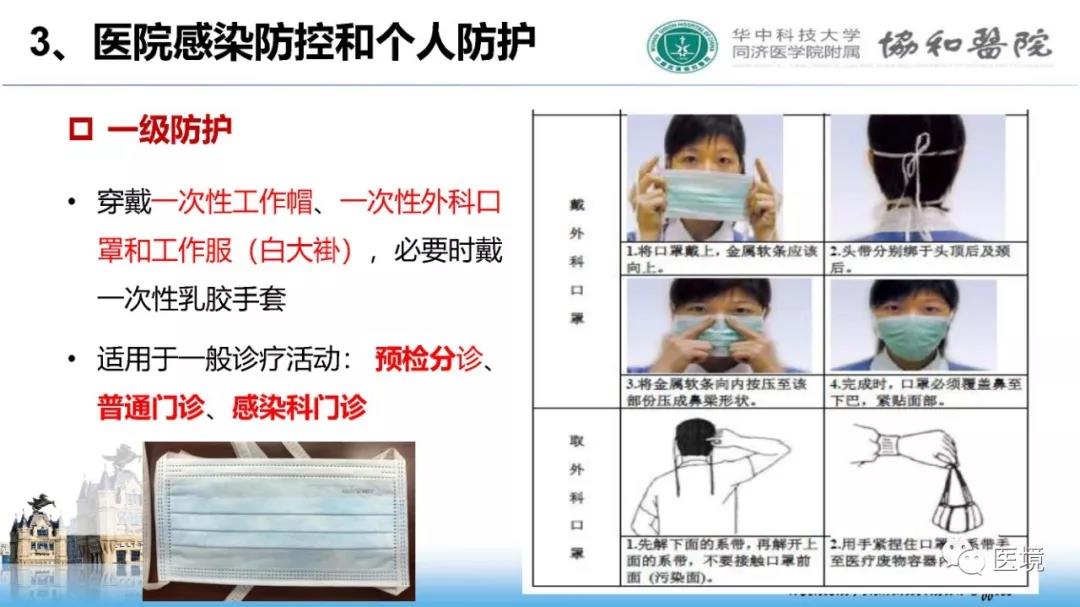 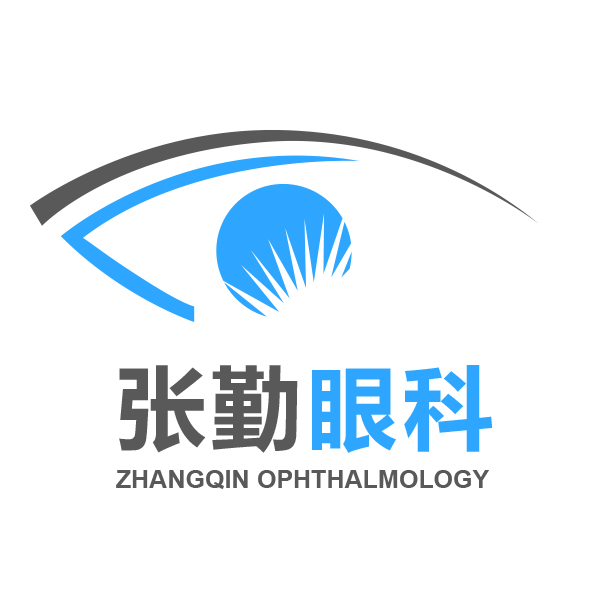 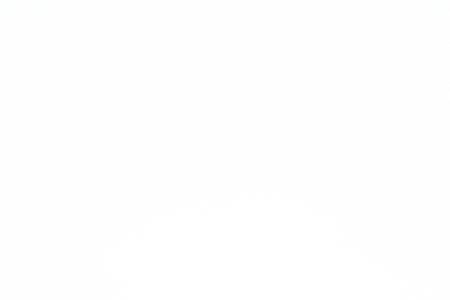 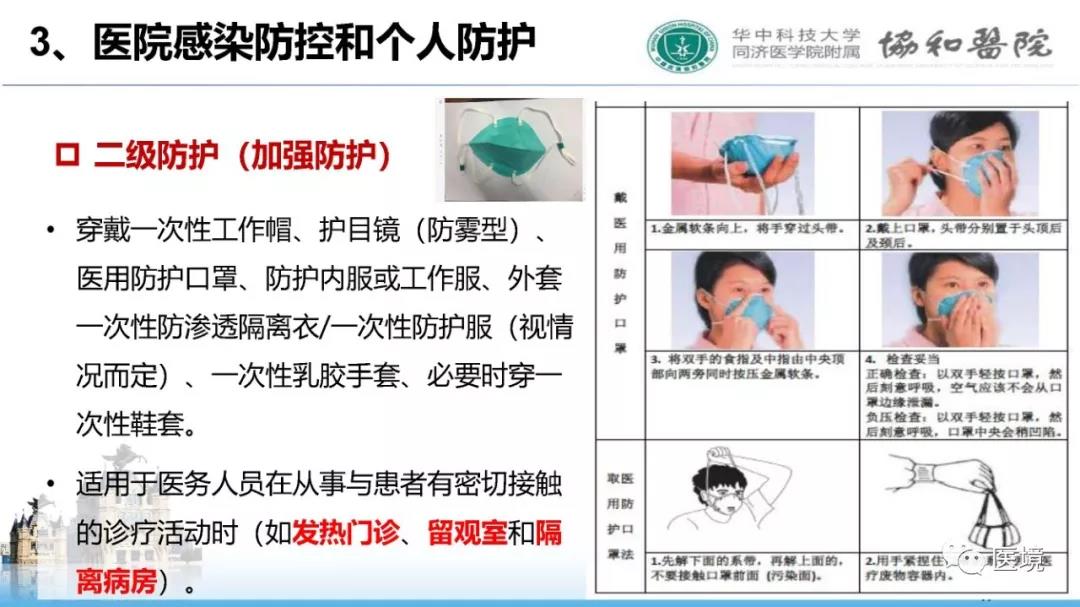 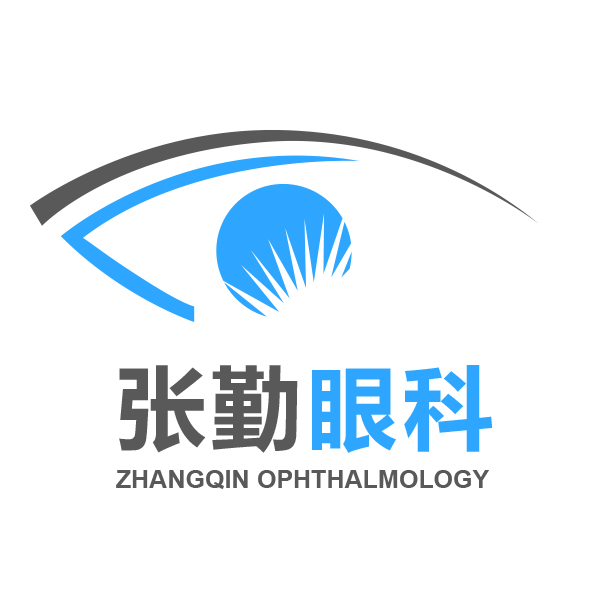 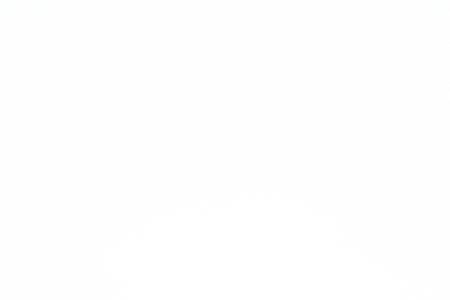 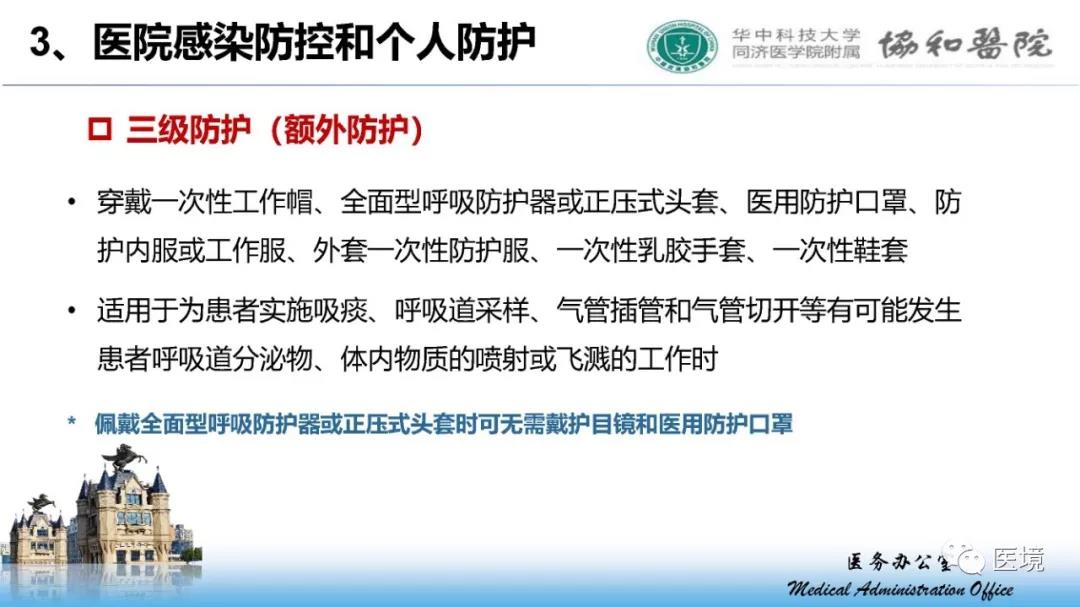 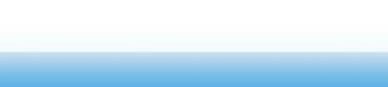 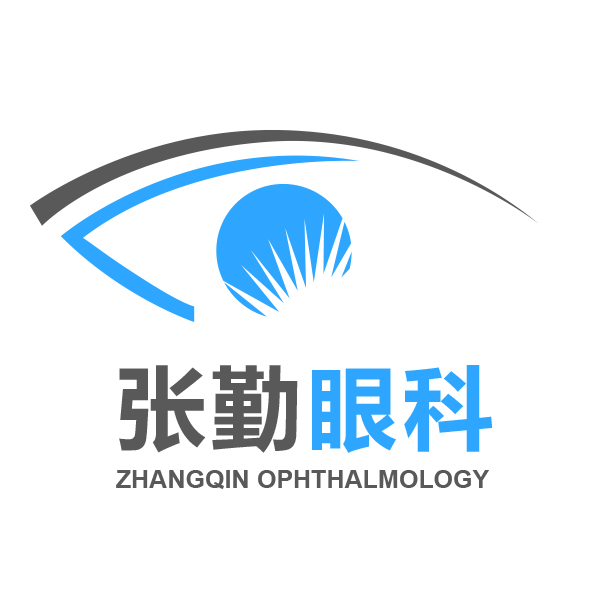 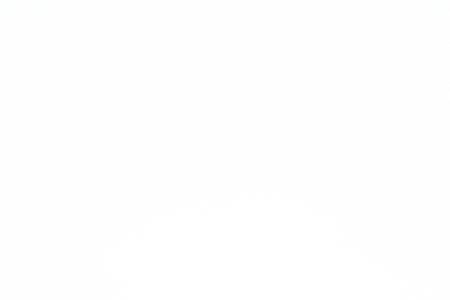 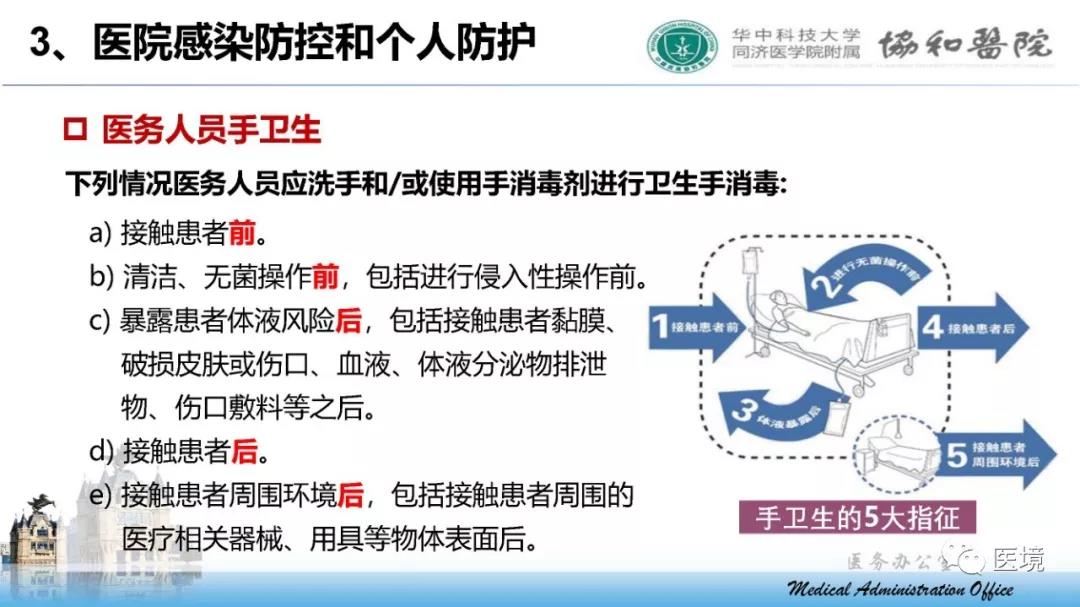 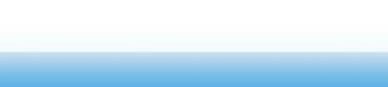 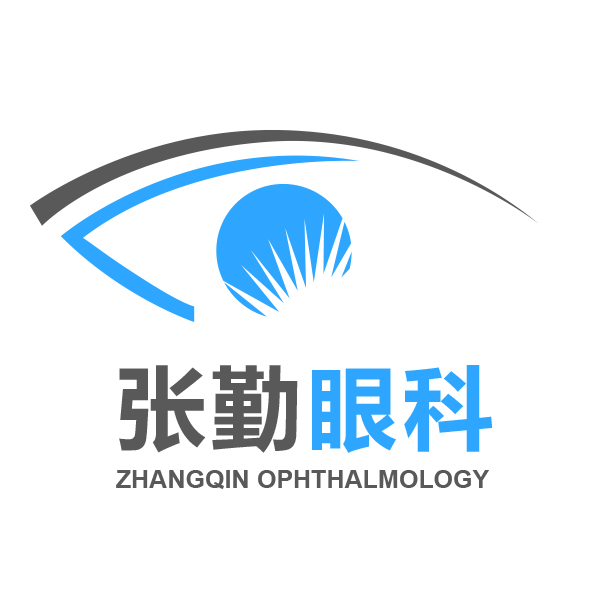 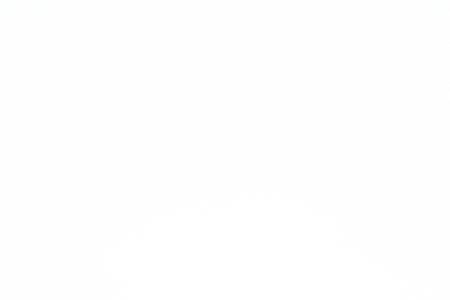 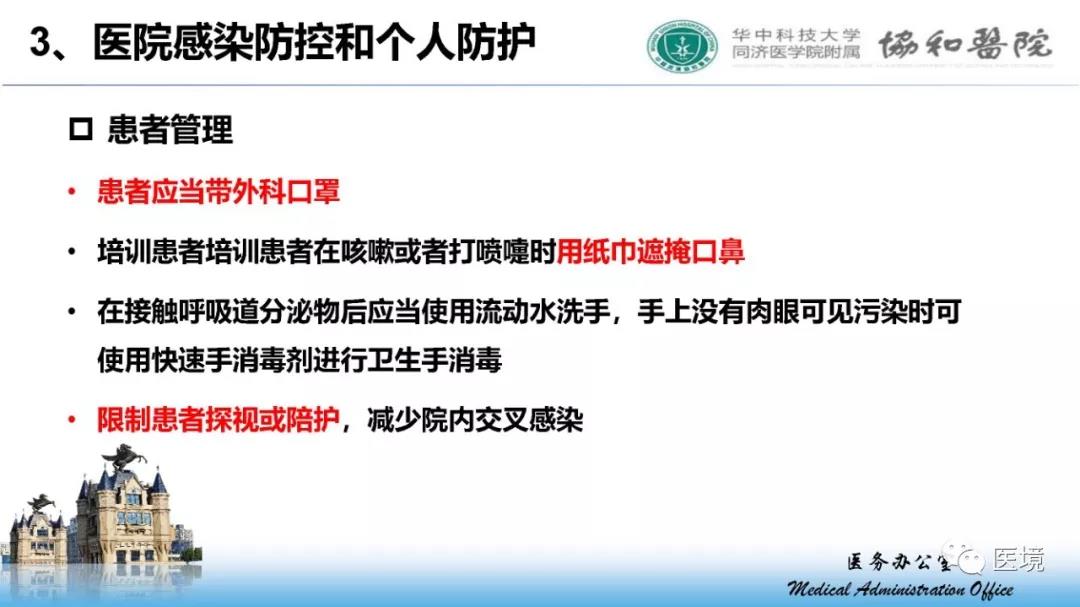 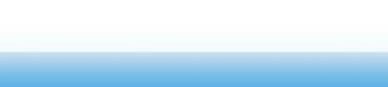 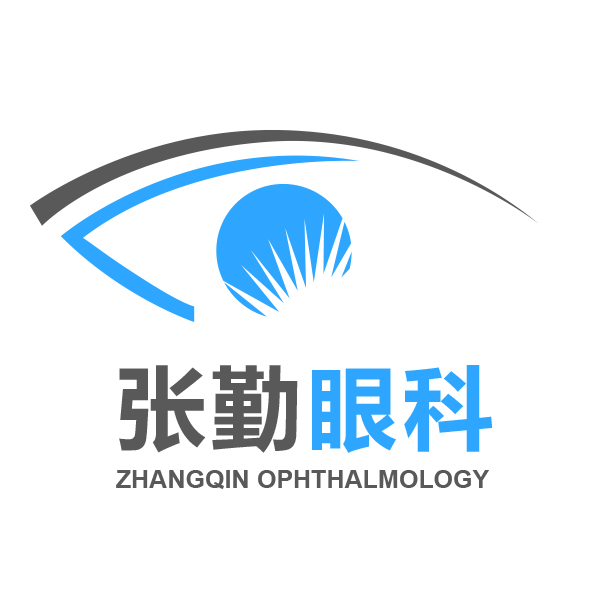 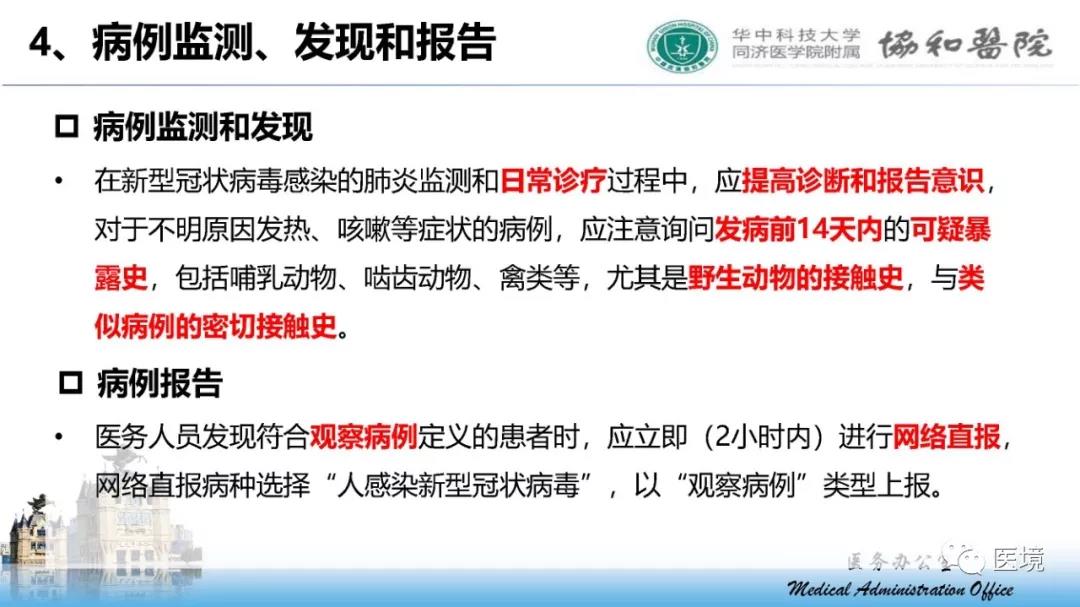 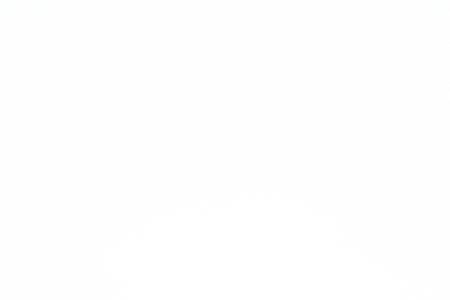 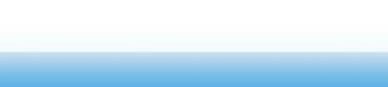 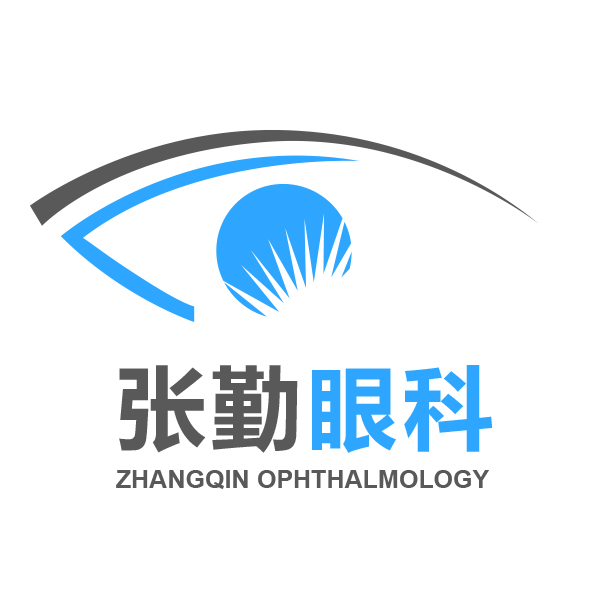 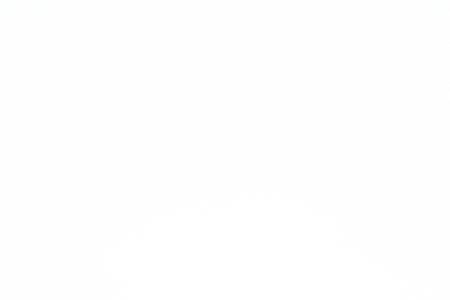 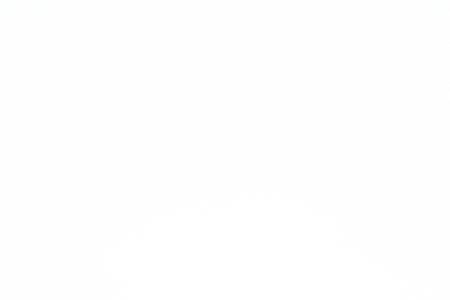 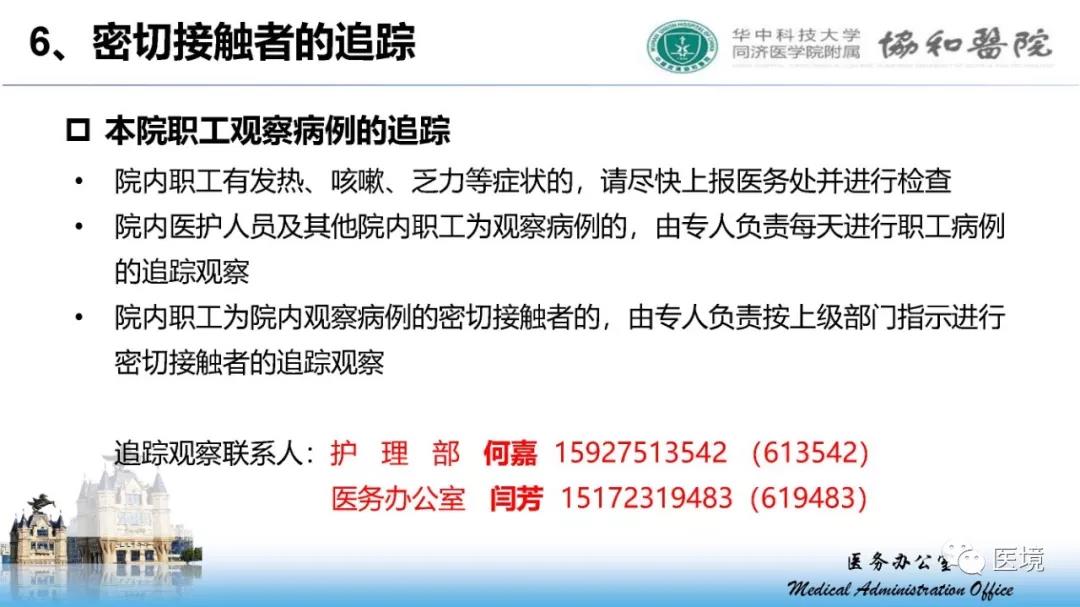 5、
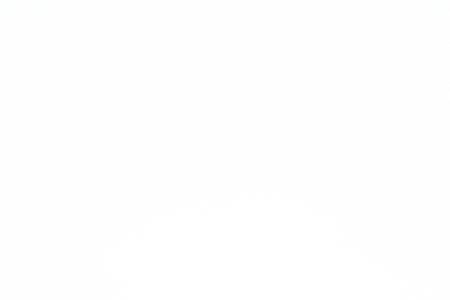 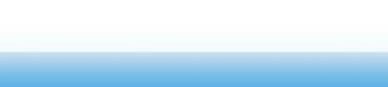 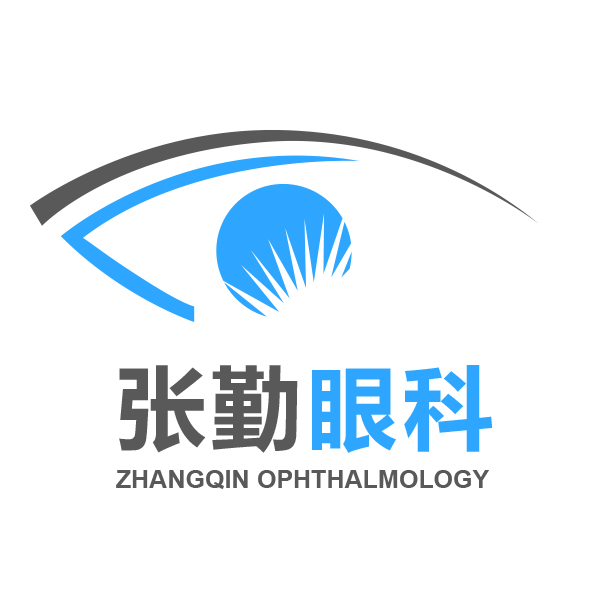 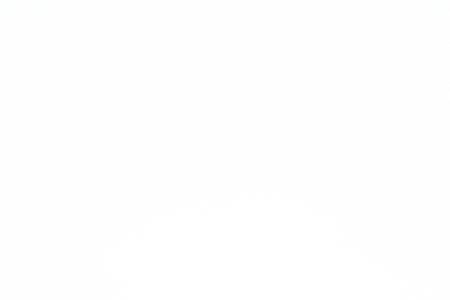 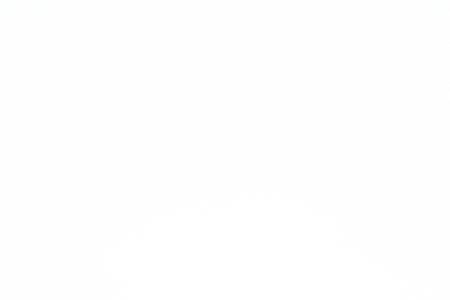 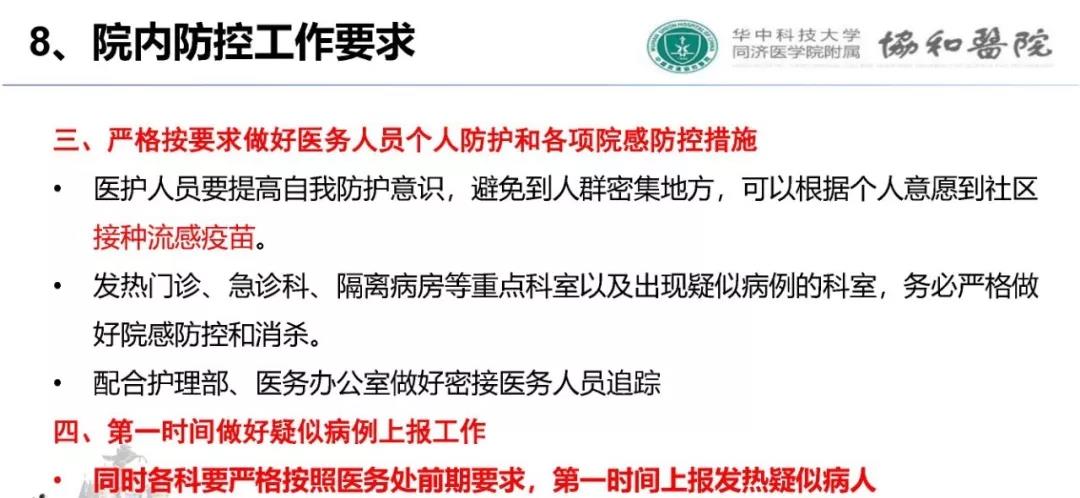 6、
6、
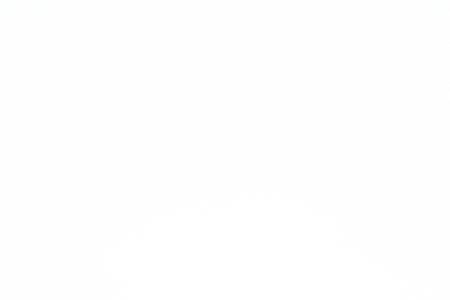 注意：
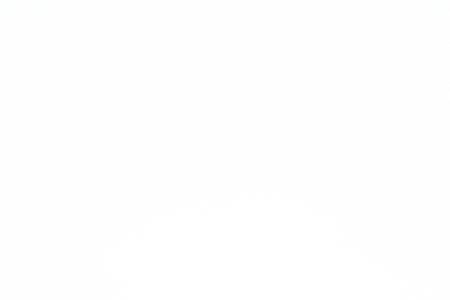 注意：
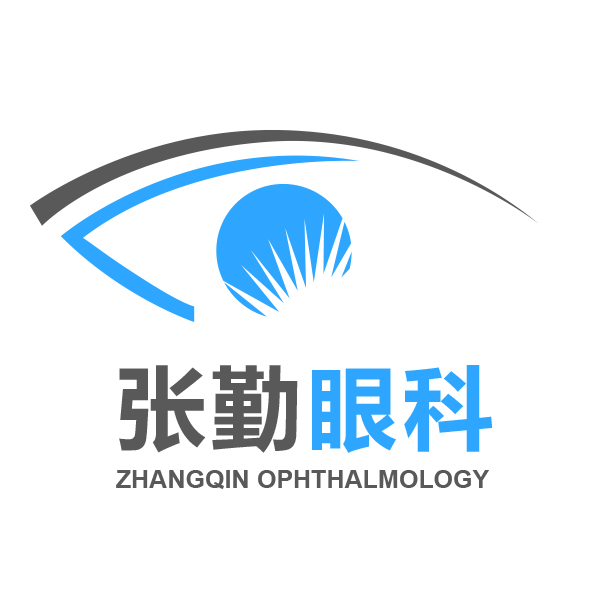 谢   谢